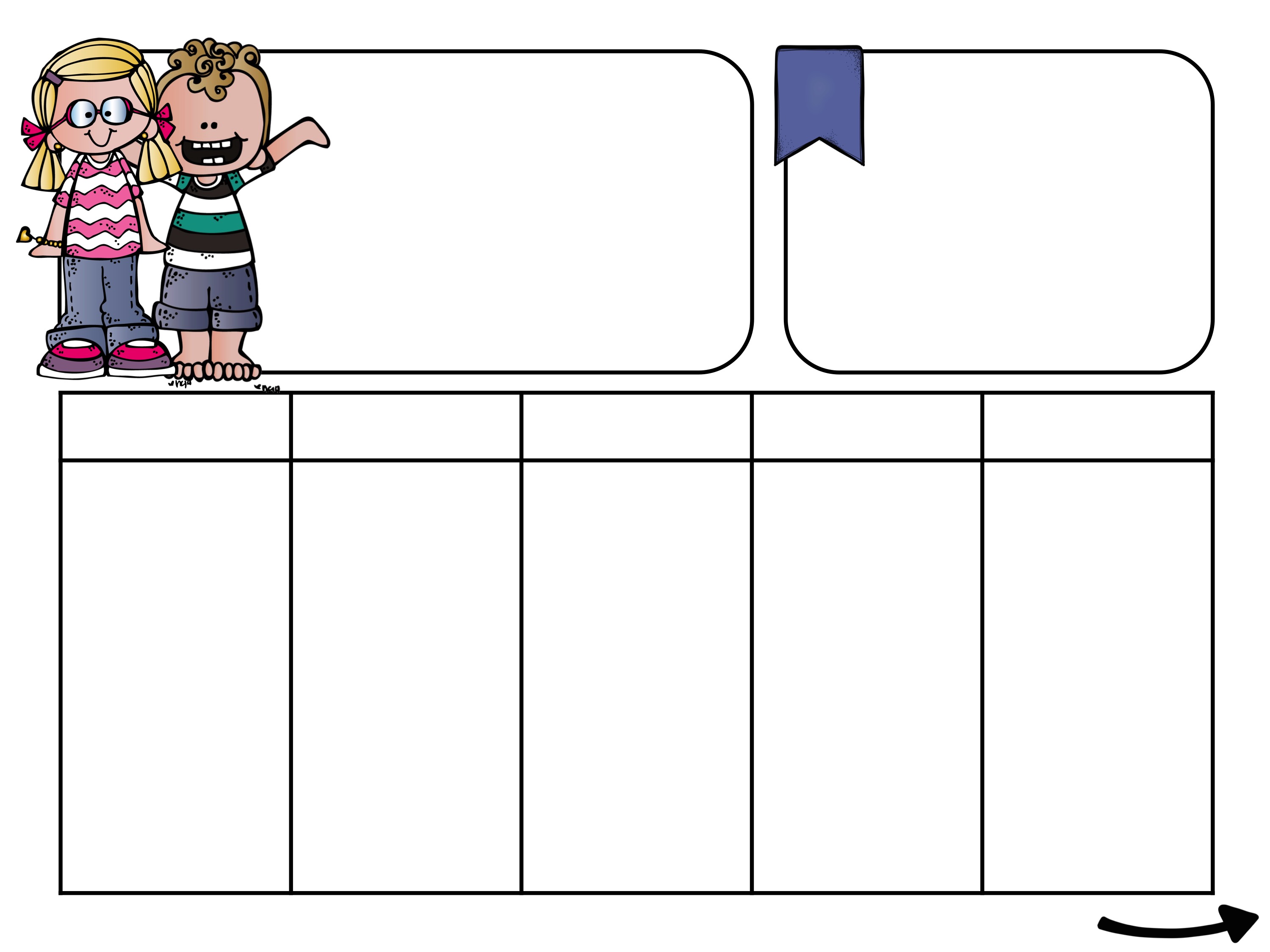 1.mars – 5.mars.
Utviklingssamtaler
UKE 
9
Norsk: Skrive sammensatte ord. Argumentere for eller i mot en sak. 
Matematikk: Beskrive del av en hel og del av en mengde med brøk. Kjenne ordene teller og nevner. 
Engelsk: Lære 17 nye ord om bymiljø.Sanglek om bymiljø.
Vi starter med utviklingssamtaler i slutten av uke 10. Det er fint om dere får fylt ut evalueringsskjemaet og returnert den til skolen i løpet av uka. 
Som vanlig kan dere bytte tider dere i mellom for samtaler, bare husk å gi meg beskjed 
MAN
TIRS
ONS
TORS
FRE
Lesekurs
Språkspiralen
Lesegrupper

Matematikk
Brøk praktiske oppgaver

Kunst og håndverk
Kroppsøving
Utelek med vekt på sosial kompetanse

Naturfag
Kroppen- vårt fantastiske byggverk


SFO
Norsk
Arbeidsbok /tavle sammensatte ord

Engelsk
Innlæring nye ord
Sanglek

Matematikk
Stasjoner brøkkort, Multi og iPad

Musikk
Matematikk
Repetisjon brøk

Norsk
Ukas lesetekster
og øveord

Lesekurs
Leseaktiviteter og Aski Raski

Plantime
Samling
Matematikk
Brøk- praktiske oppgaver

Norsk
Språkoppgaver på Ipad eller i bok, sammensatte ord
DKS Anima konsert kl. 11
SFO

Olweus
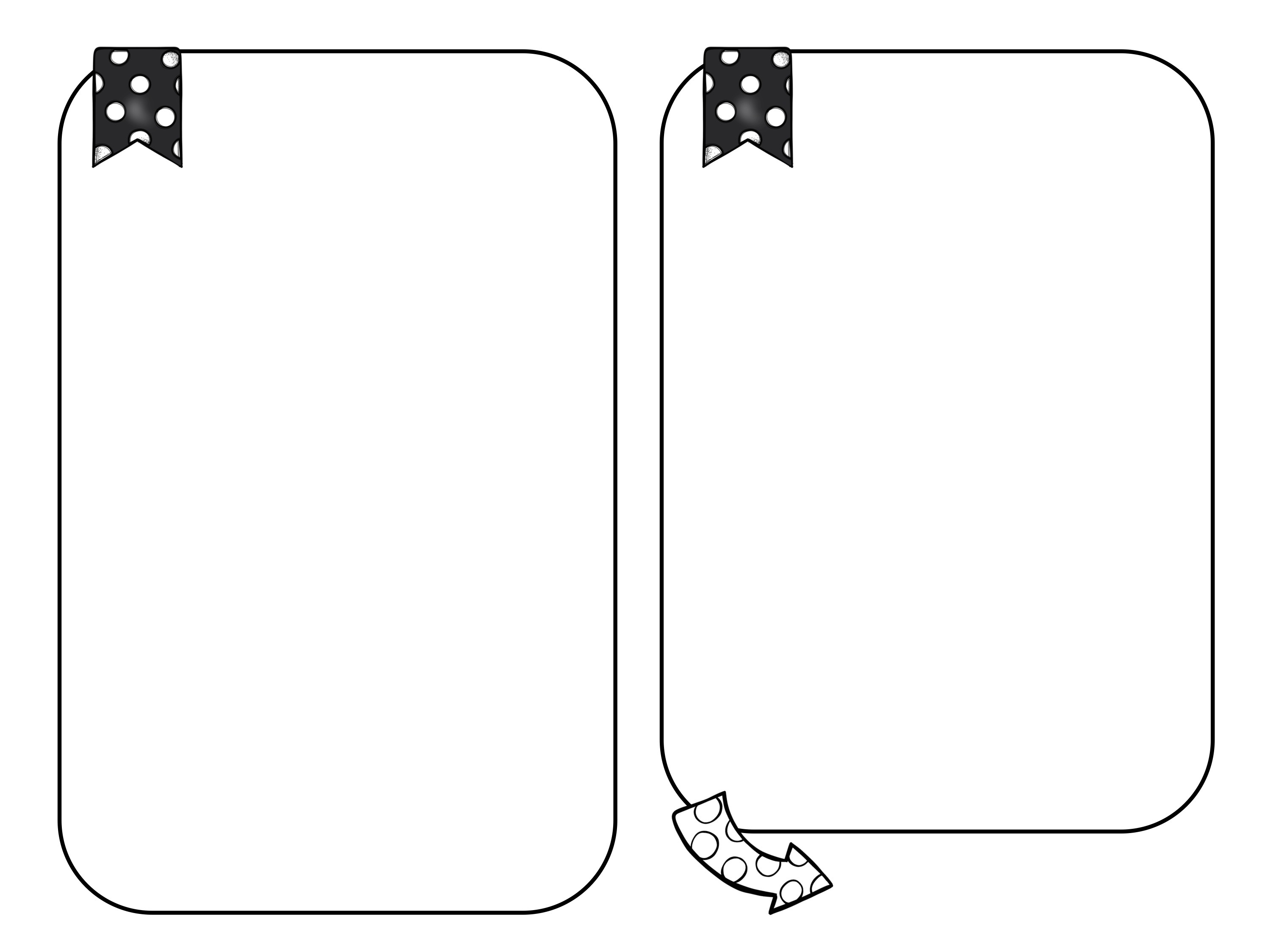 Engelsklekse
Leselekse
Øveord: av gårde, etter hvert, på nytt, i morgen, iblant, imellom, imot, ifra
Alle:
Les/lytt til den teksten du vanligvis leser (s.70-73) Du kan lytte til teksten ved å logge deg inn på Salto tavlebok med Feideinnloggingen din.  Les teksten høyt tre ganger, to ganger for deg selv og en gang for en voksen hjemme.  Øv på å lese nøyaktig, med små pauser foran komma og etter punktum.
2.Månetekst:
Lytt til hovedteksten og les med. Det du skal trene repetert lesing på er boblene med skrift. Velg deg ut 1-4 bobler som du trener på. Let etter ord i teksten som har ng-lyd og skriv dem i lekseboka. 
3. Soltekst:
Finn ord i teksten som har sj-lyd og ord som har kj-lyd. Lag en tabell og sorter ordene.
Nye ord:
Øv deg på å forstå, lese og si de nye ordene på side 85 i Textbook. Du kan også gå inn på Stairs øverom 4 for å trene på de nye ordene der. 

https://stairs1-4.cappelendamm.no/oppgavetre/seksjon.html?tid=1110242

Skrivelekse:

Eget ark i leksepermen

Step 1- Card 2
Step 2- Card 3
Vennlig hilsen…
Lærerne på 4. trinn